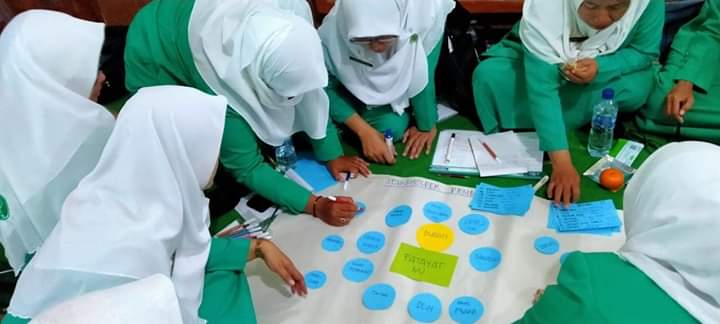 Asset Mobilization for Strategic PlanningFatayat NU’s New Way to Improve Community Services
Yeni Lutfiana (PW Fatayat NU Jawa Timur)
Topics
Profile
Background
Process
Achievements
Challenges
Lesson Learn
FATAYAT NUProfile
One of the largest women's organizations in Indonesia, focusing on social and religious affairs with management from the village level to the national level.
Fatayat NU East Java has 45 branches in all districts
400,000 members aged 20 to 45 years
Background
The “Finding a Problem” approach gives rise to pessimism
Organizational assets that are less useful because they are not mobilized properly
Process
Monitoring
Evaluation
Achievements
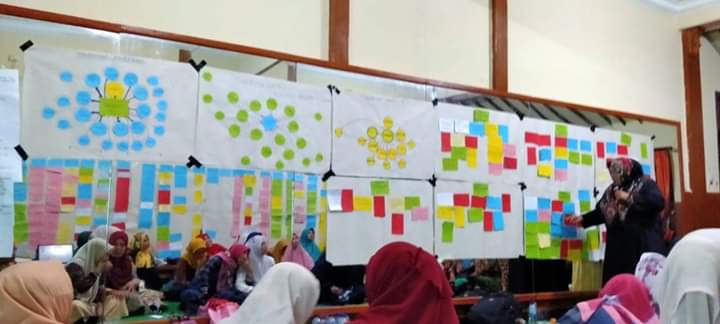 Challenges
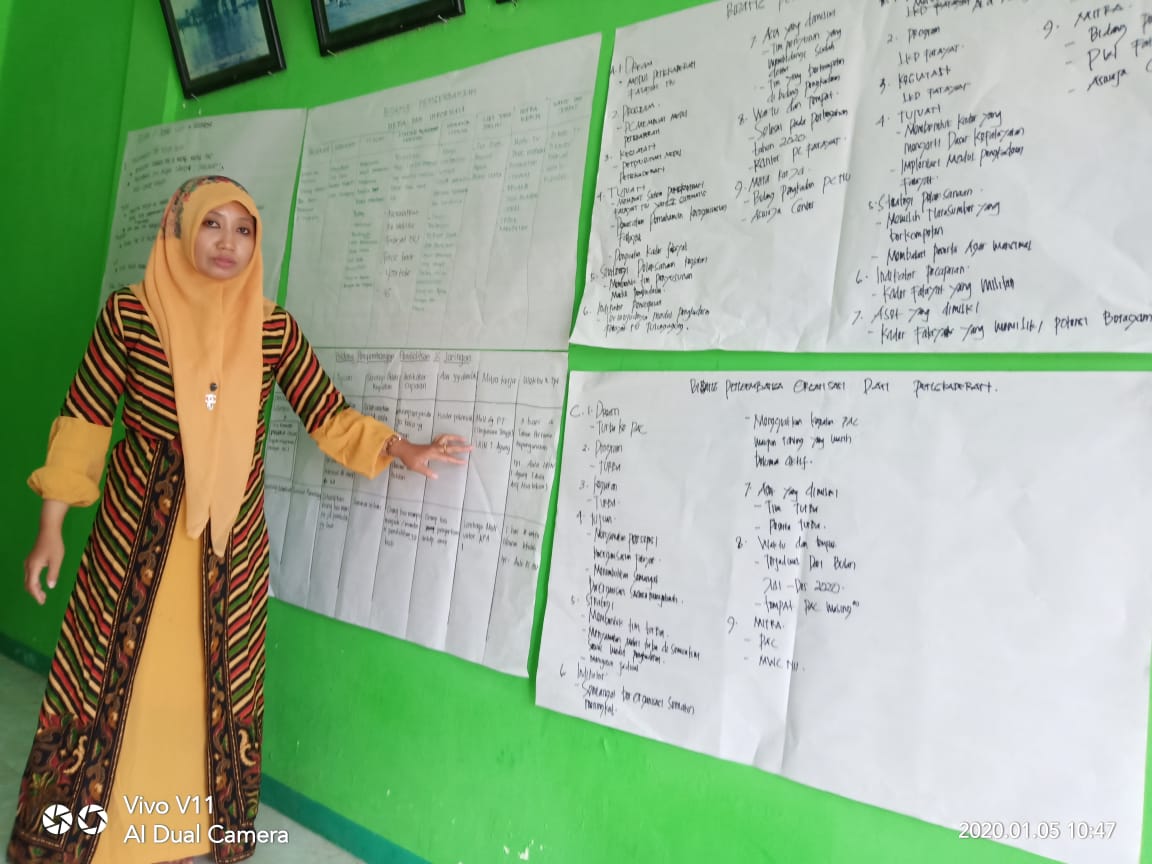 management thinking paradigm

less challenging

less critical

Area and number of members
Lesson Learn
To strengthen the organization's role in serving the community is to build confidence that organizational assets will be the main driving factor if mobilized properly